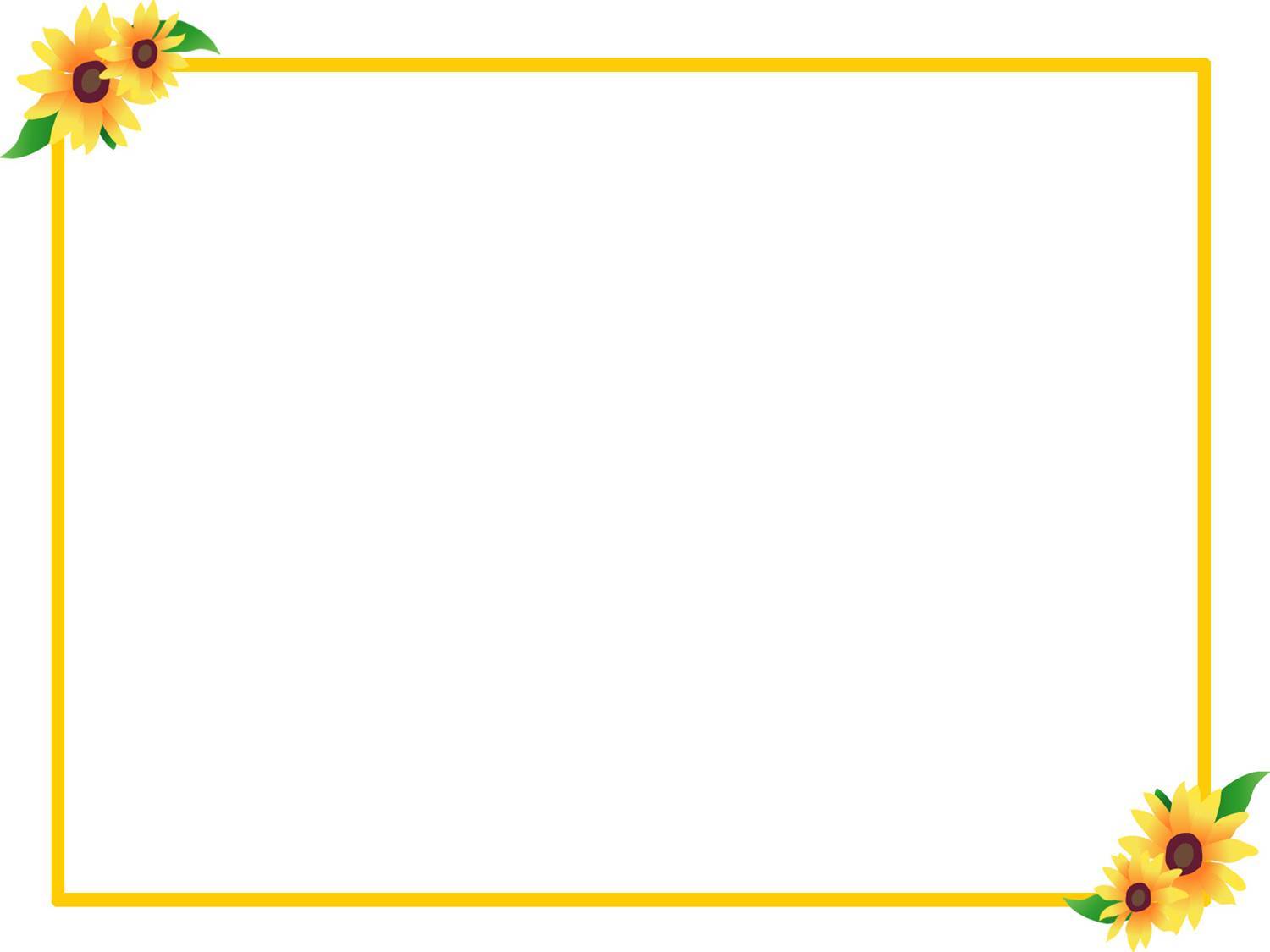 PHÒNG GIÁO DỤC VÀ ĐÀO TẠO QUẬN BẮC TỪ LIÊM
TRƯỜNG MẦM NON THỤY PHƯƠNG
HOẠT ĐỘNG KHÁM PHÁ
LĨNH VỰC PHÁT TRIỂN NHẬN THỨC


 Vòng đời của bướm





Người dạy      : Nguyễn Thị Hồng Vân
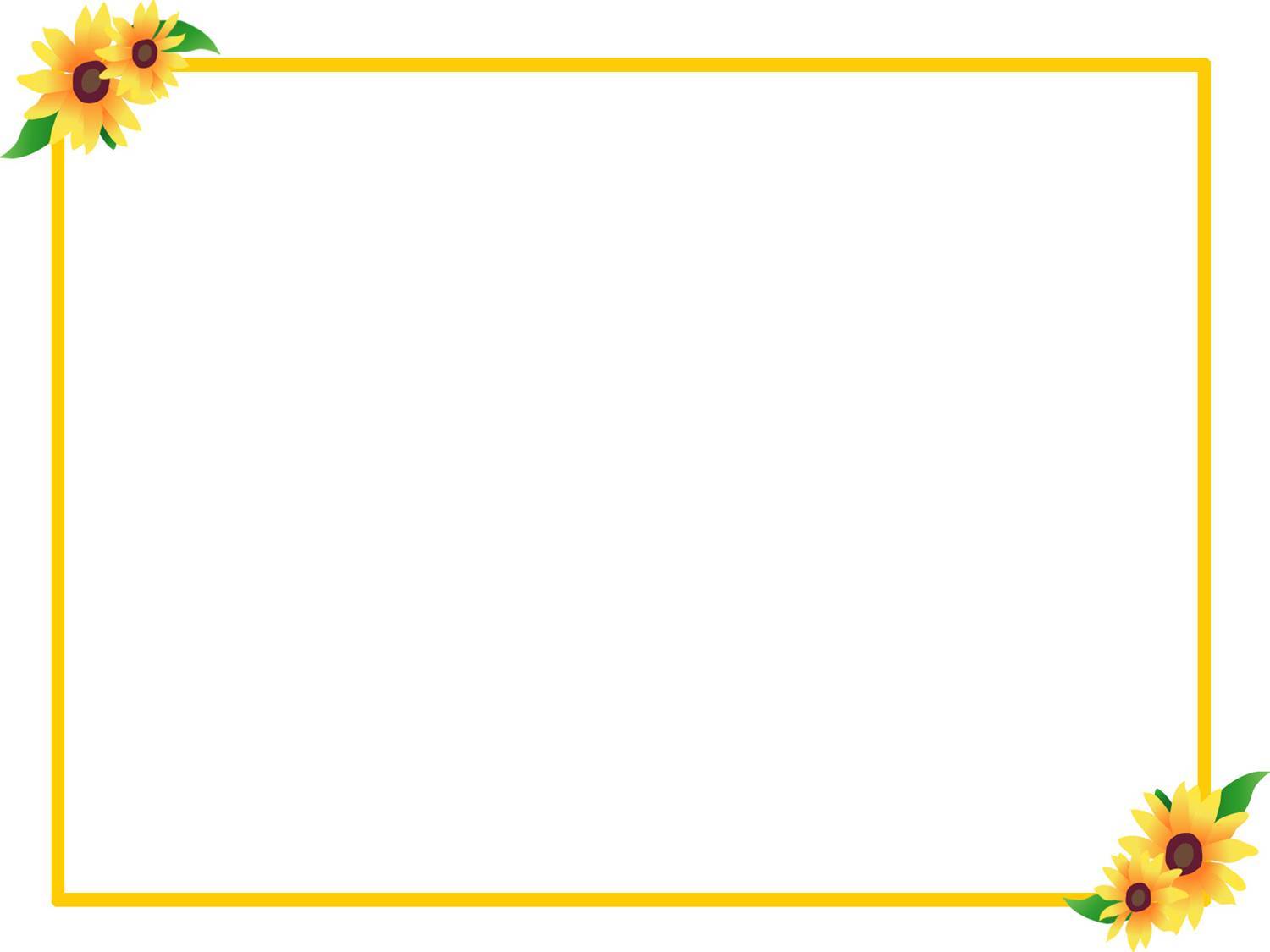 Xem video: Vòng đời của bướm
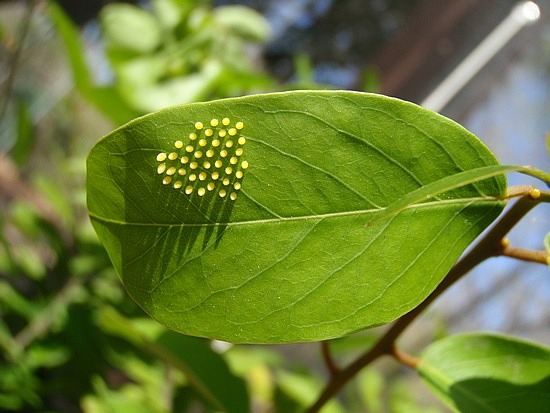 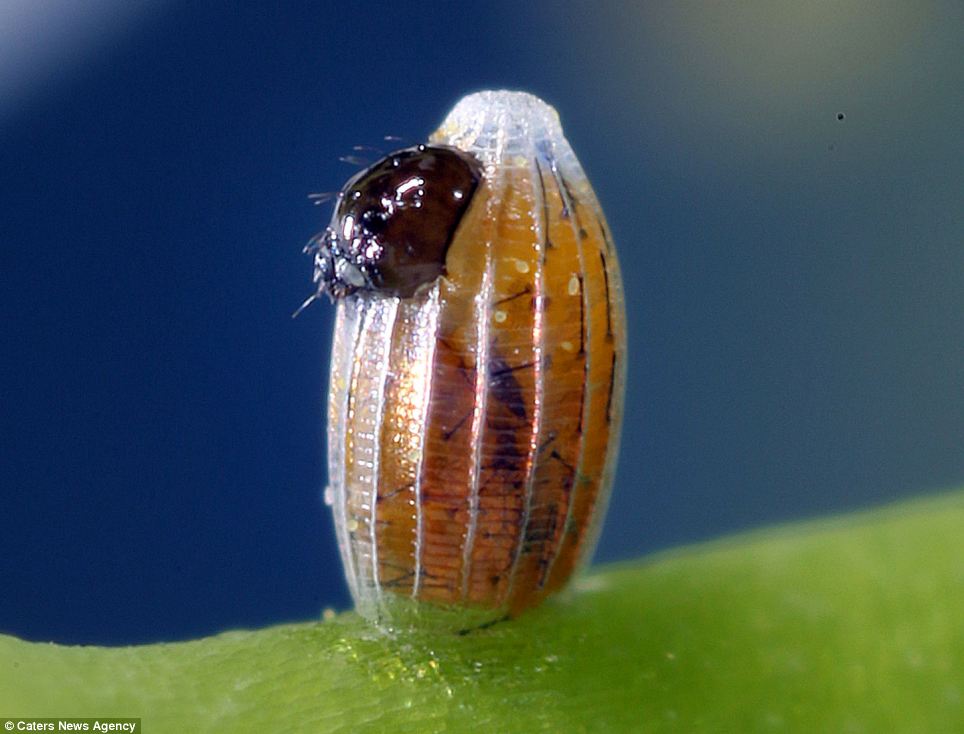 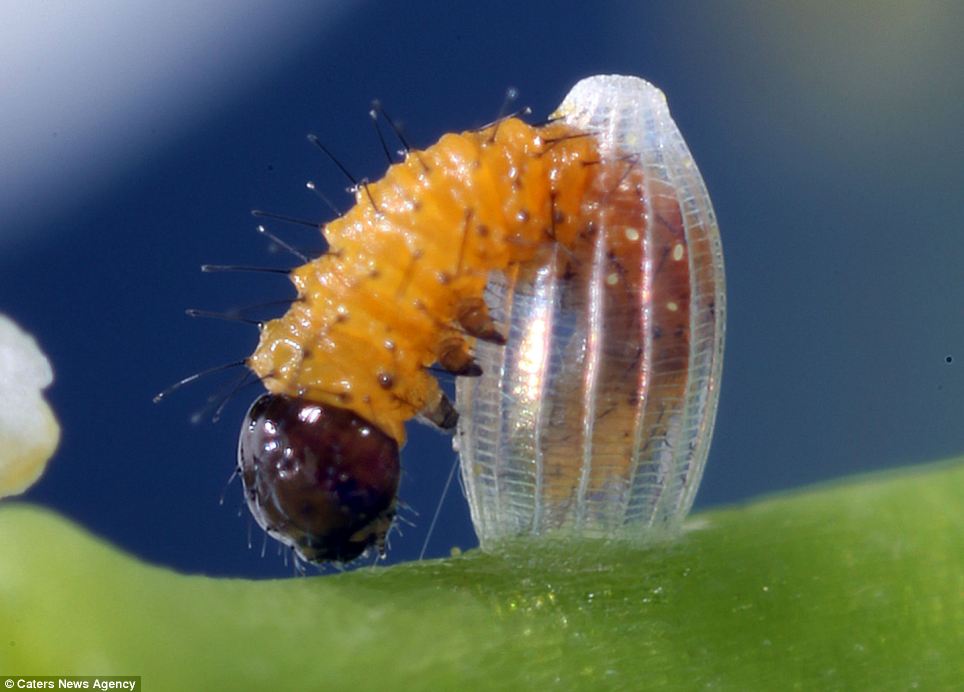 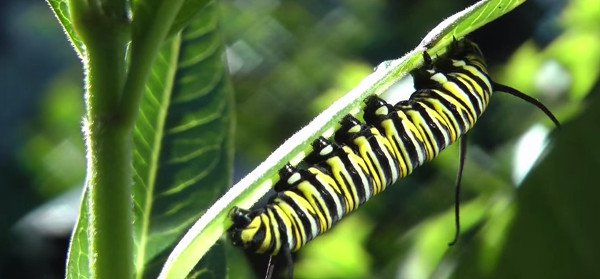 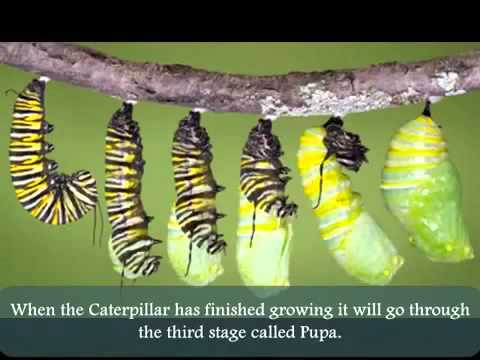 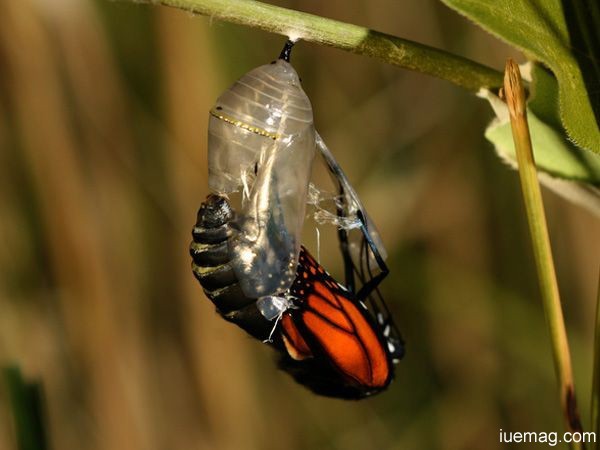 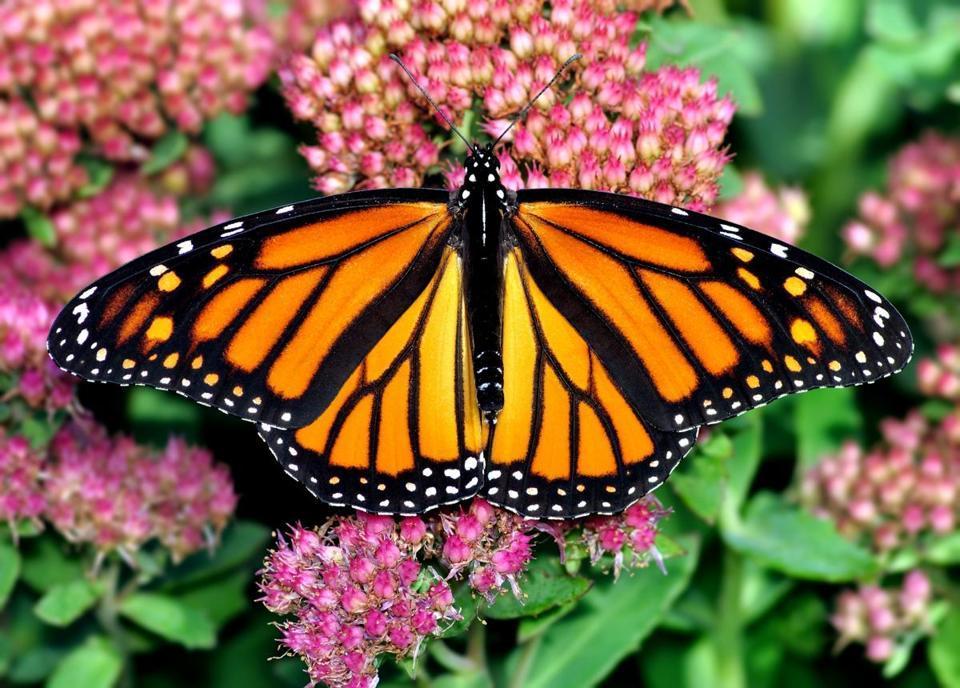 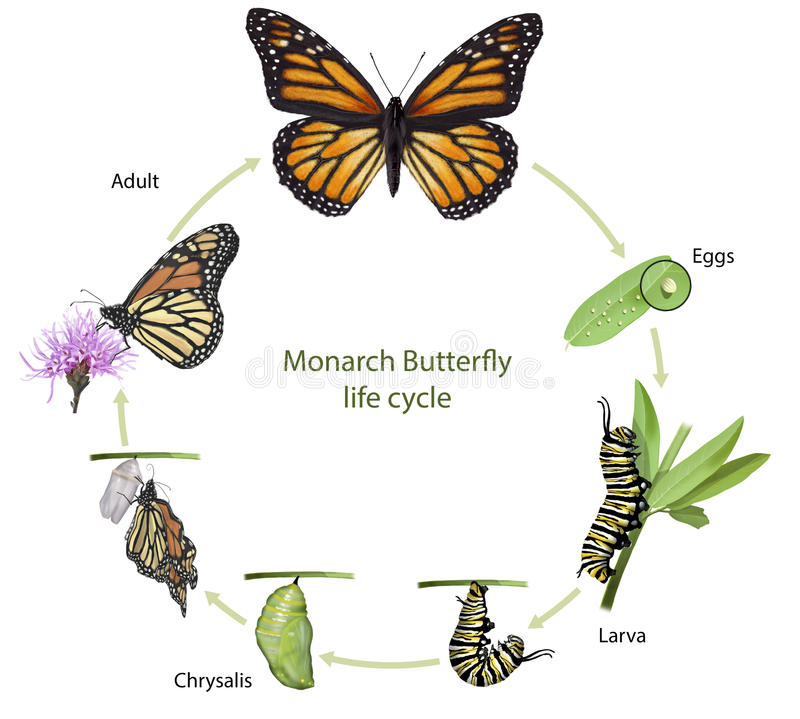 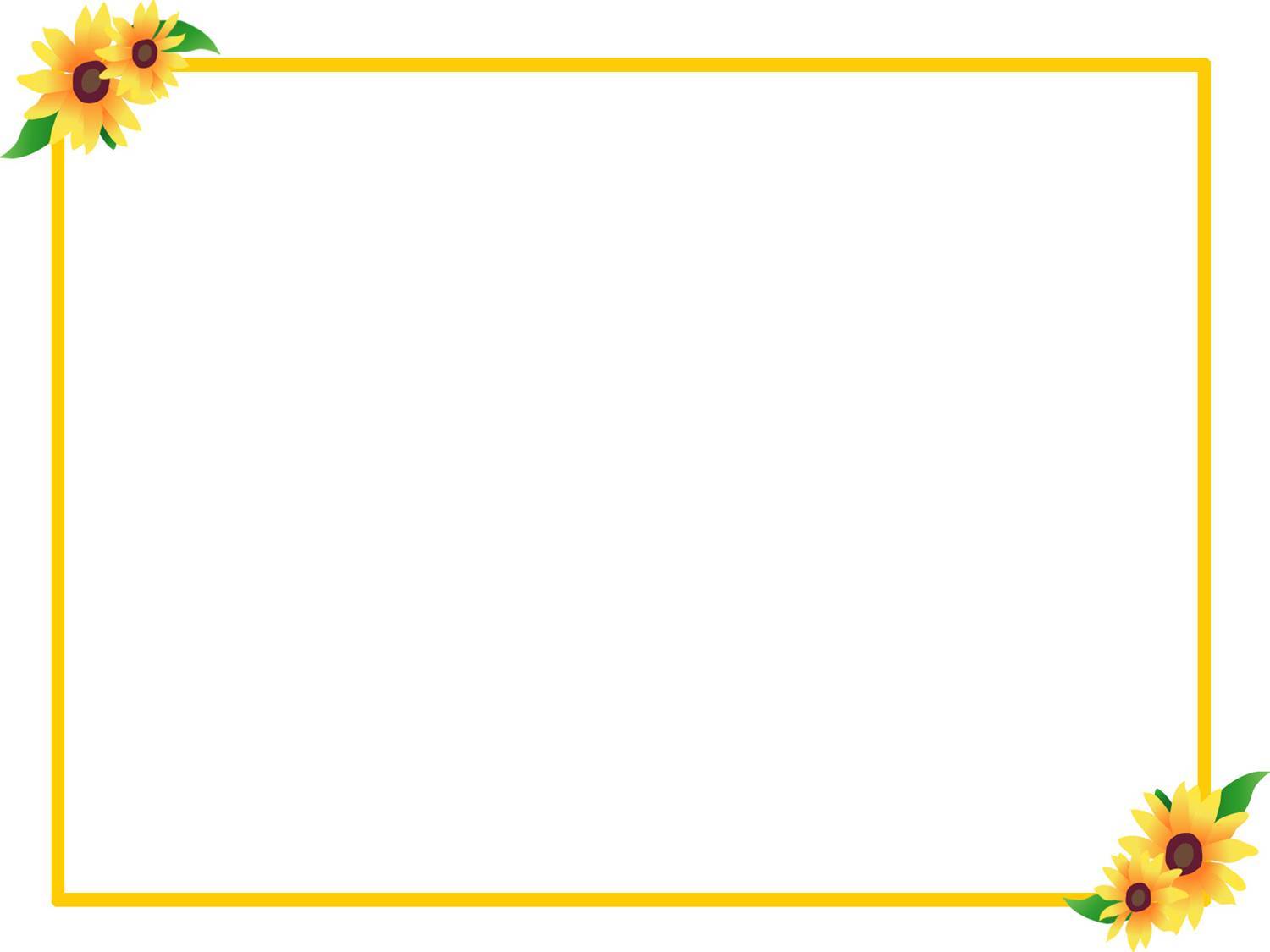 Xem video: Vòng đời của bướm
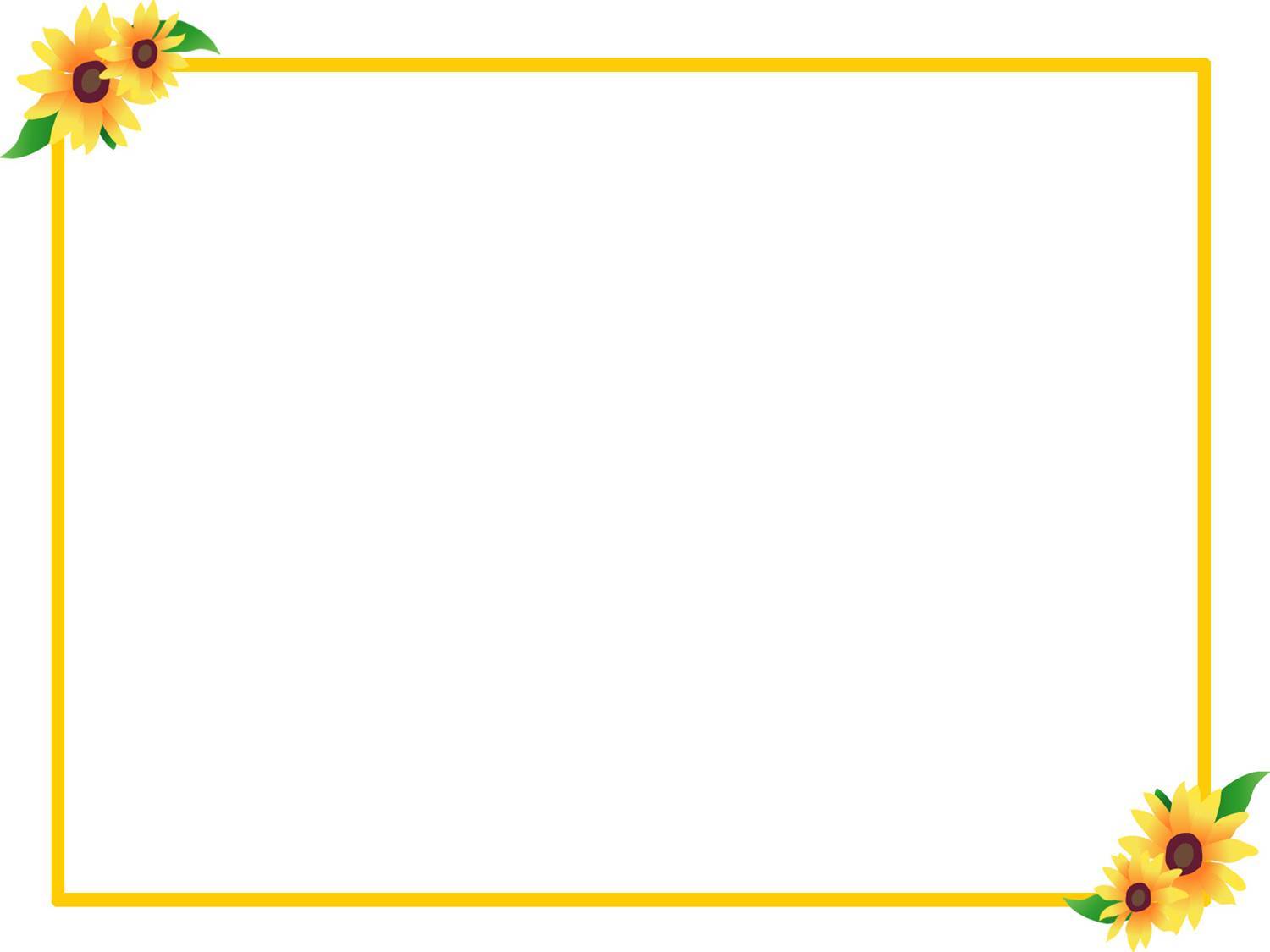 Trò chơi: Bé cùng thử tài
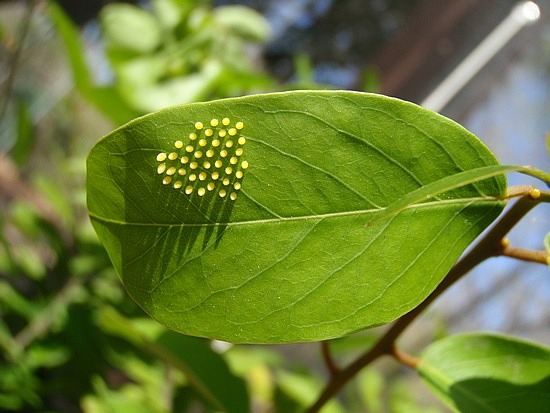 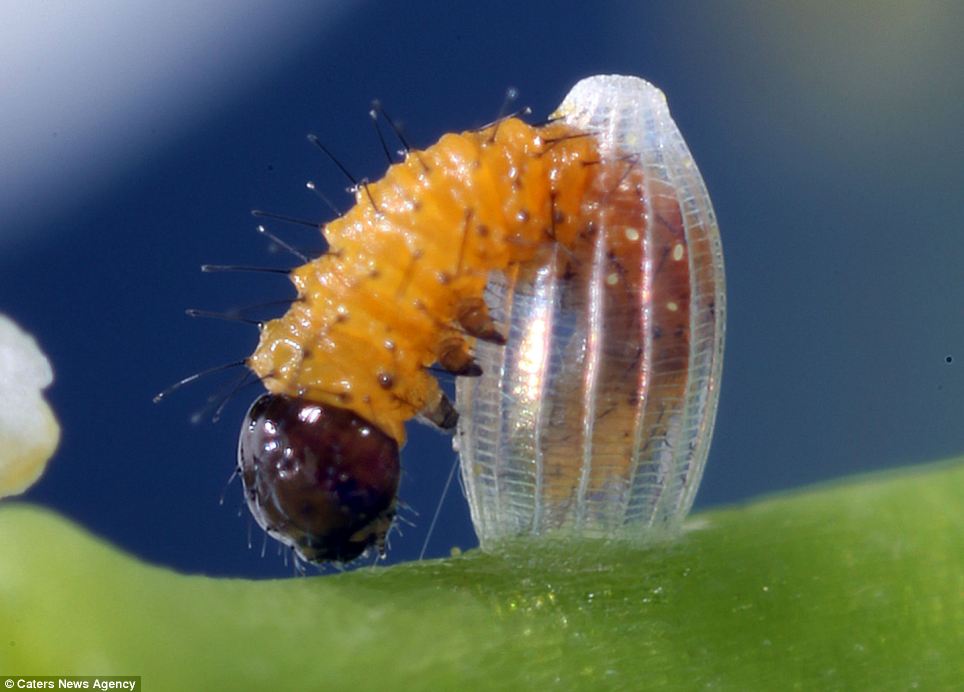 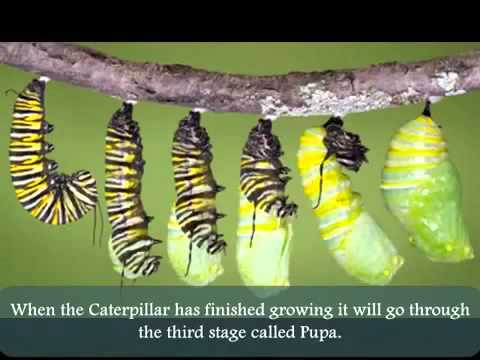 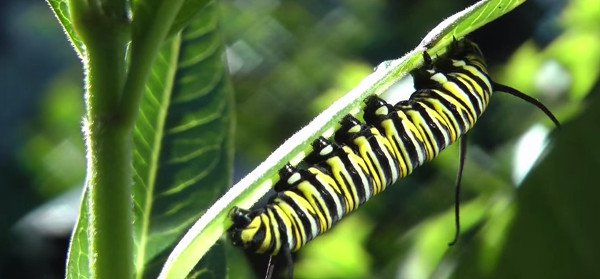 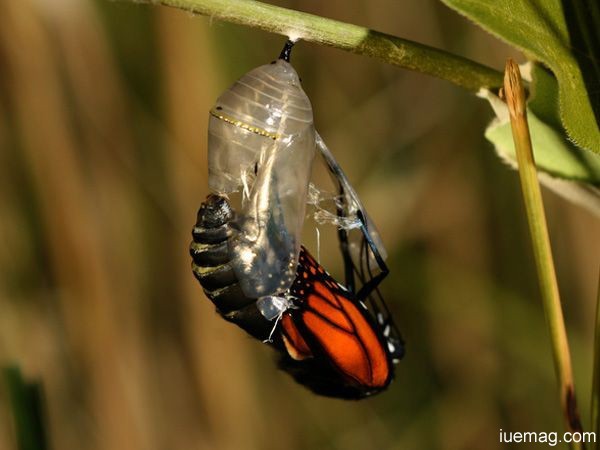 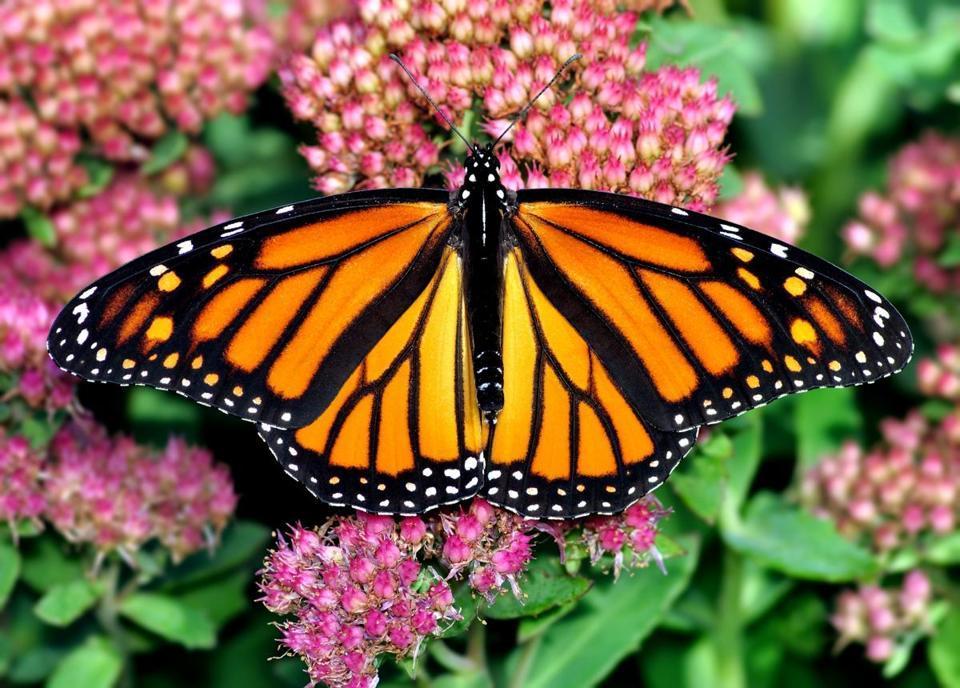 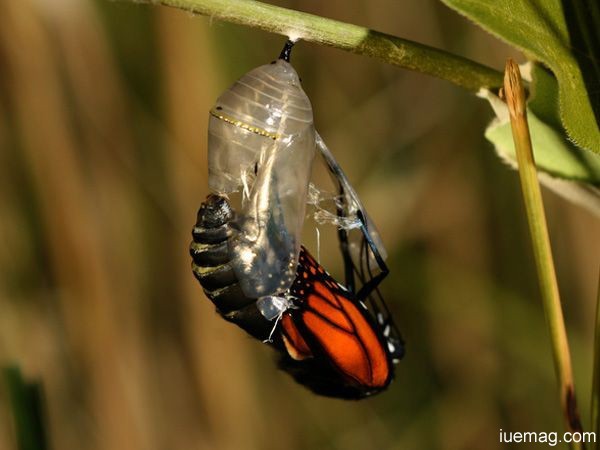 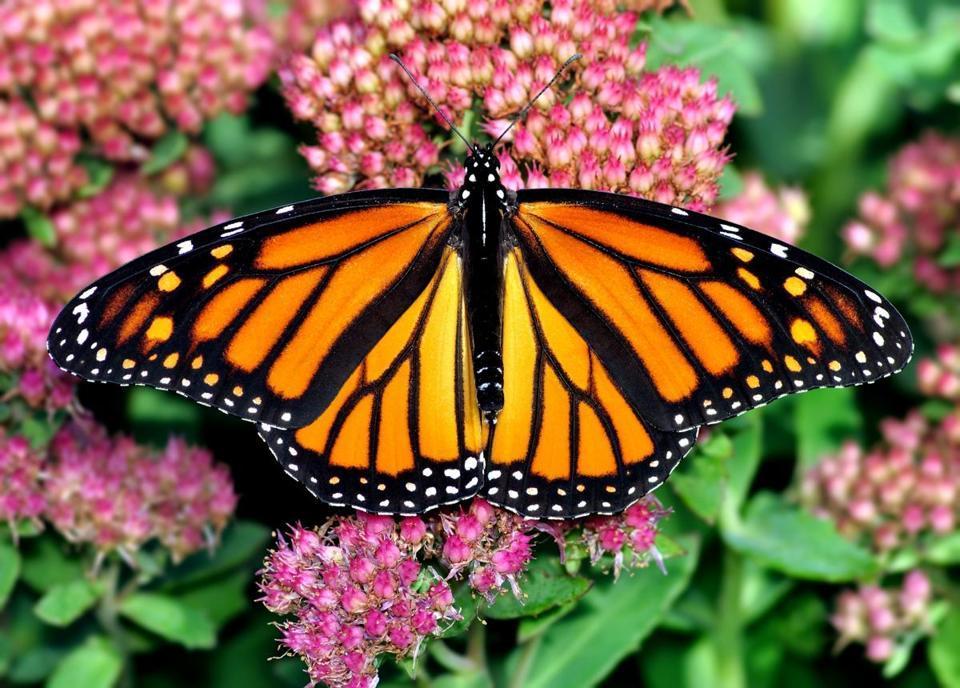 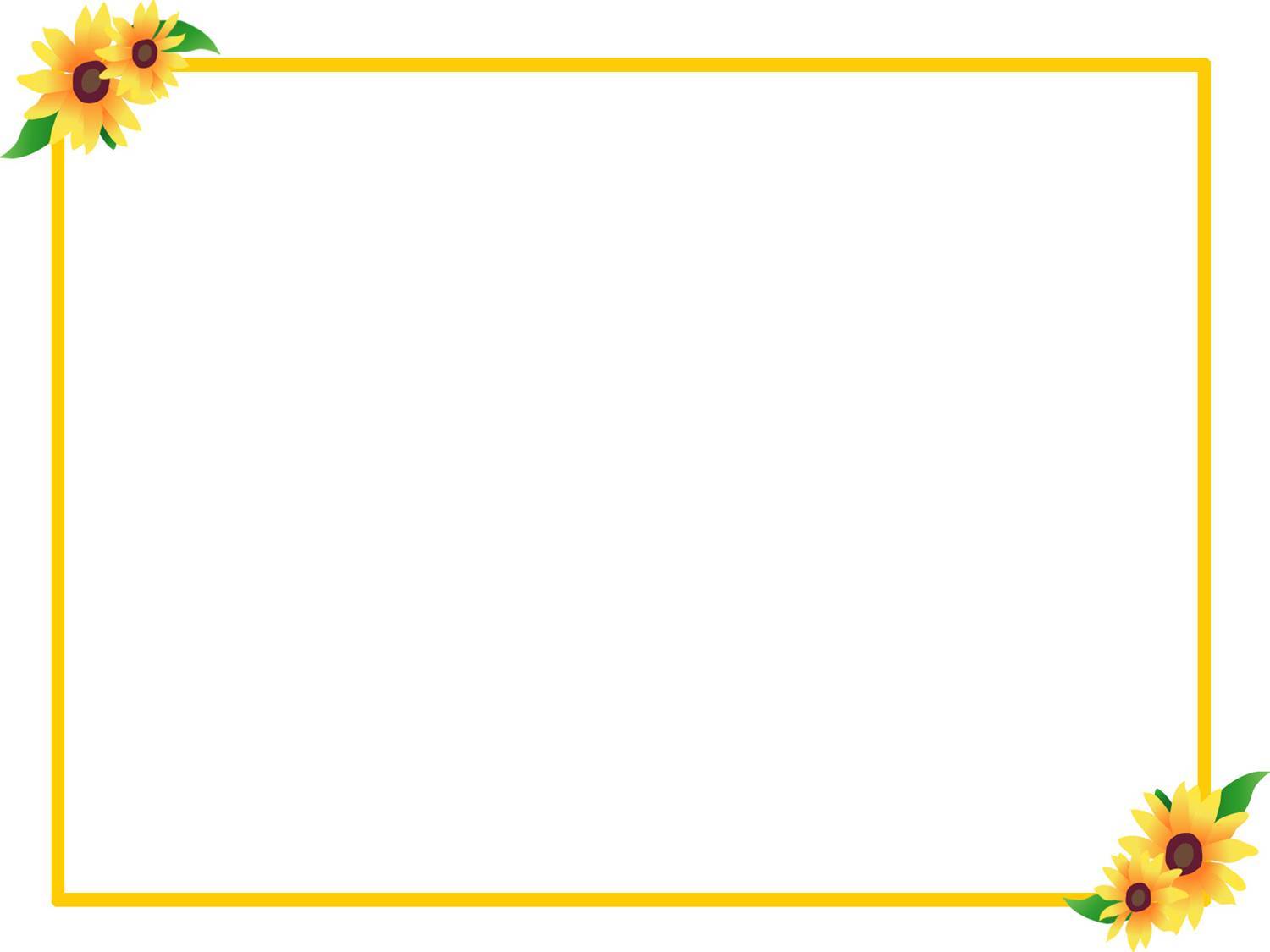 Tô màu con bướm
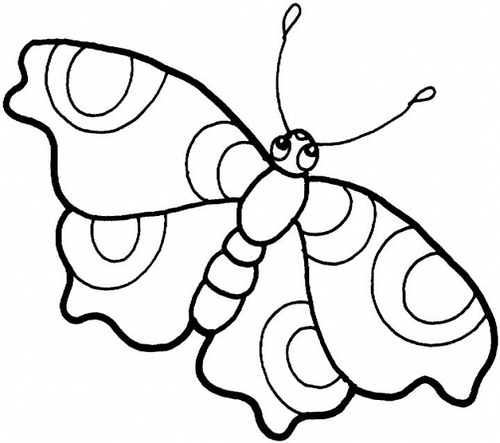 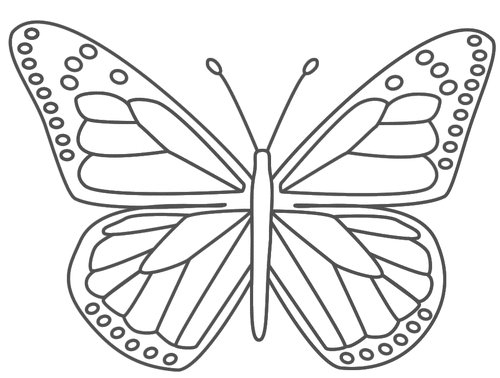 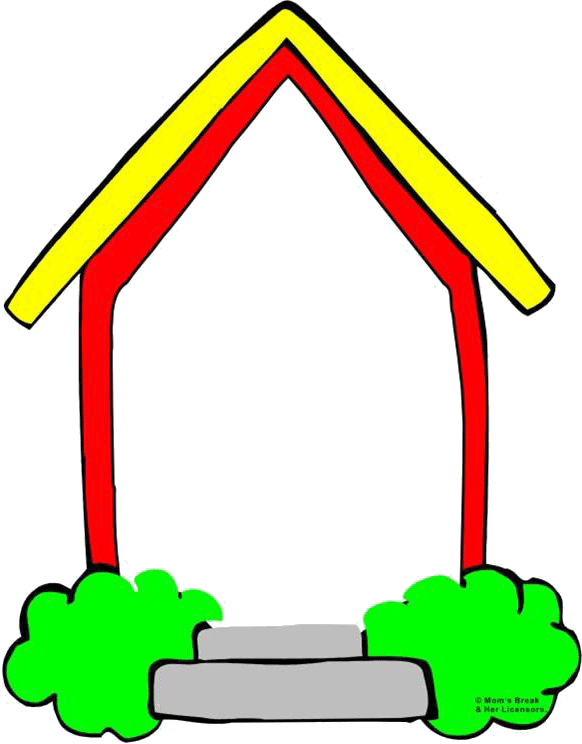 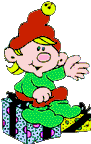 KÍNH CHÀO CÁC CÔ VÀ CÁC CON
CHÚC CÁC CÔ VÀ CÁC CON KHỎE MẠNH